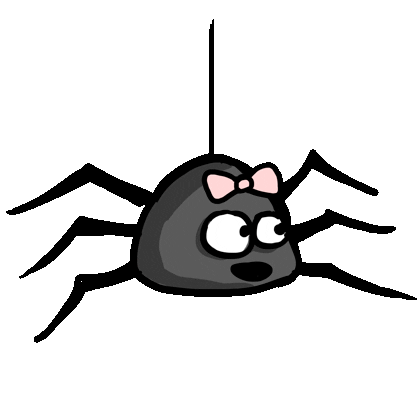 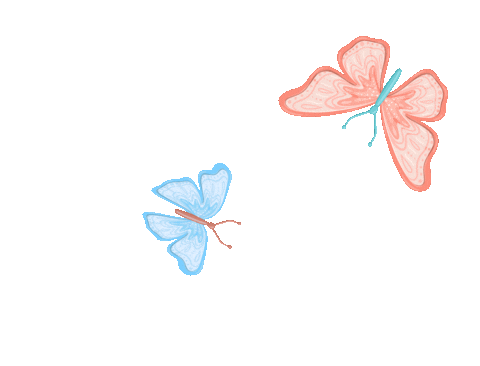 LABERINTO
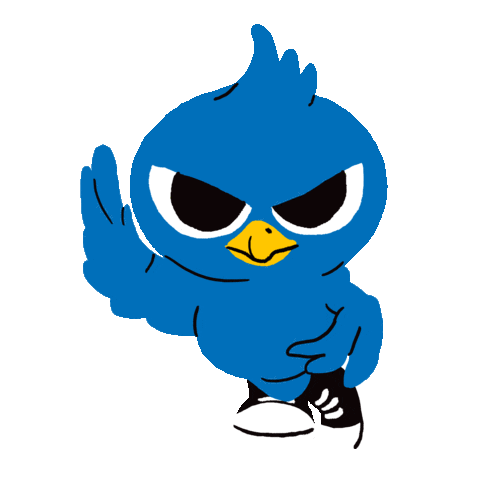 SIGUE EL CAMINO DE LOS VERTEBRADOS
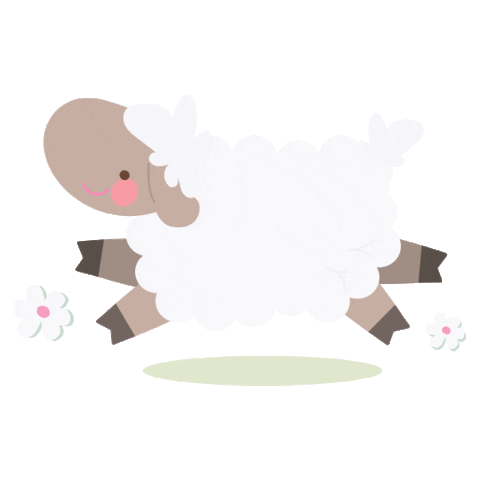 COMENZAR
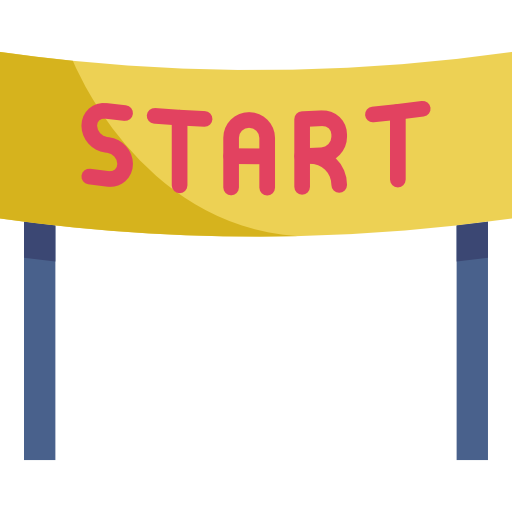 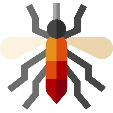 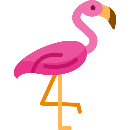 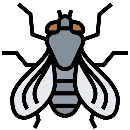 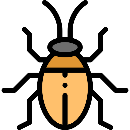 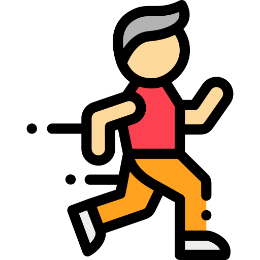 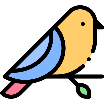 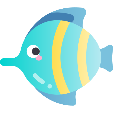 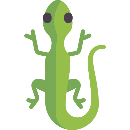 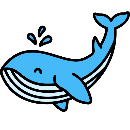 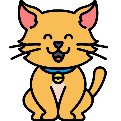 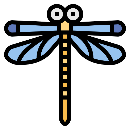 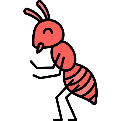 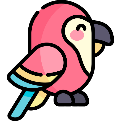 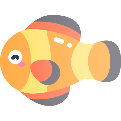 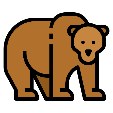 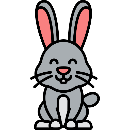 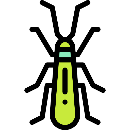 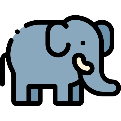 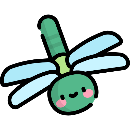 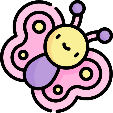 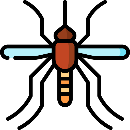 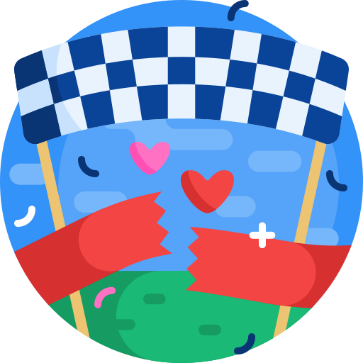 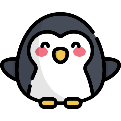 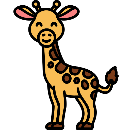 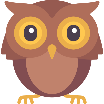 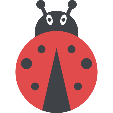 PRUEBA OTRA VEZ
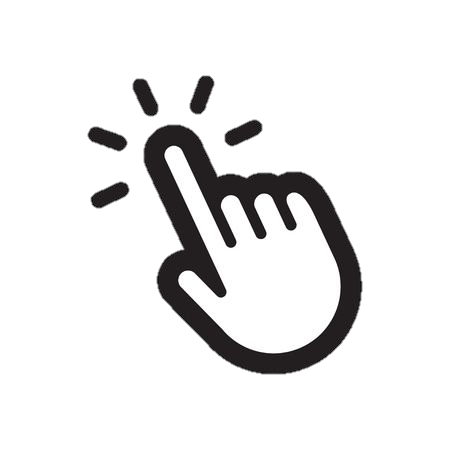